“Ray Tracing – Convex lens”
Object
1
3
F
F
Principal axis
2
Image
Ray 1. Incident ray parallel to the principal axis
- emerges through the focal point
Ray 2. Incident ray through the focal point
- emerges parallel to the principal axis
Ray 3. Incident ray through the pole of the lens
- emerges unaffected
NB:  Image is formed at the intersection point of the emerging rays
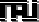 (Image is inverted, enlarged & real)
“Ray Tracing – Convex lens”
Object placed at beyond double the focal length (>2f)
Object
F
F
Principal axis
Image
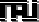 “Ray Tracing – Convex lens”
Object placed at double the focal length (2f)
Object
F
F
Principal axis
Image
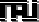 “Ray Tracing – Convex lens”
Object placed between the focal length (f) and double the focal length (2f)
Object
F
F
Principal axis
Image
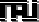 “Ray Tracing – Convex lens”
Object placed at the focal length (f)
Object
F
Principal axis
F
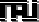 “Ray Tracing – Convex lens”
Object placed between the focal length (f) and pole of mirror
Image
Object
F
Principal axis
F
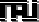 “Ray Tracing – Convex lens”
Summary Table
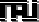